TRƯỜNG TIỂU HỌC NGỌC LÂM HOẠT ĐỘNG TRẢI NGHIỆM
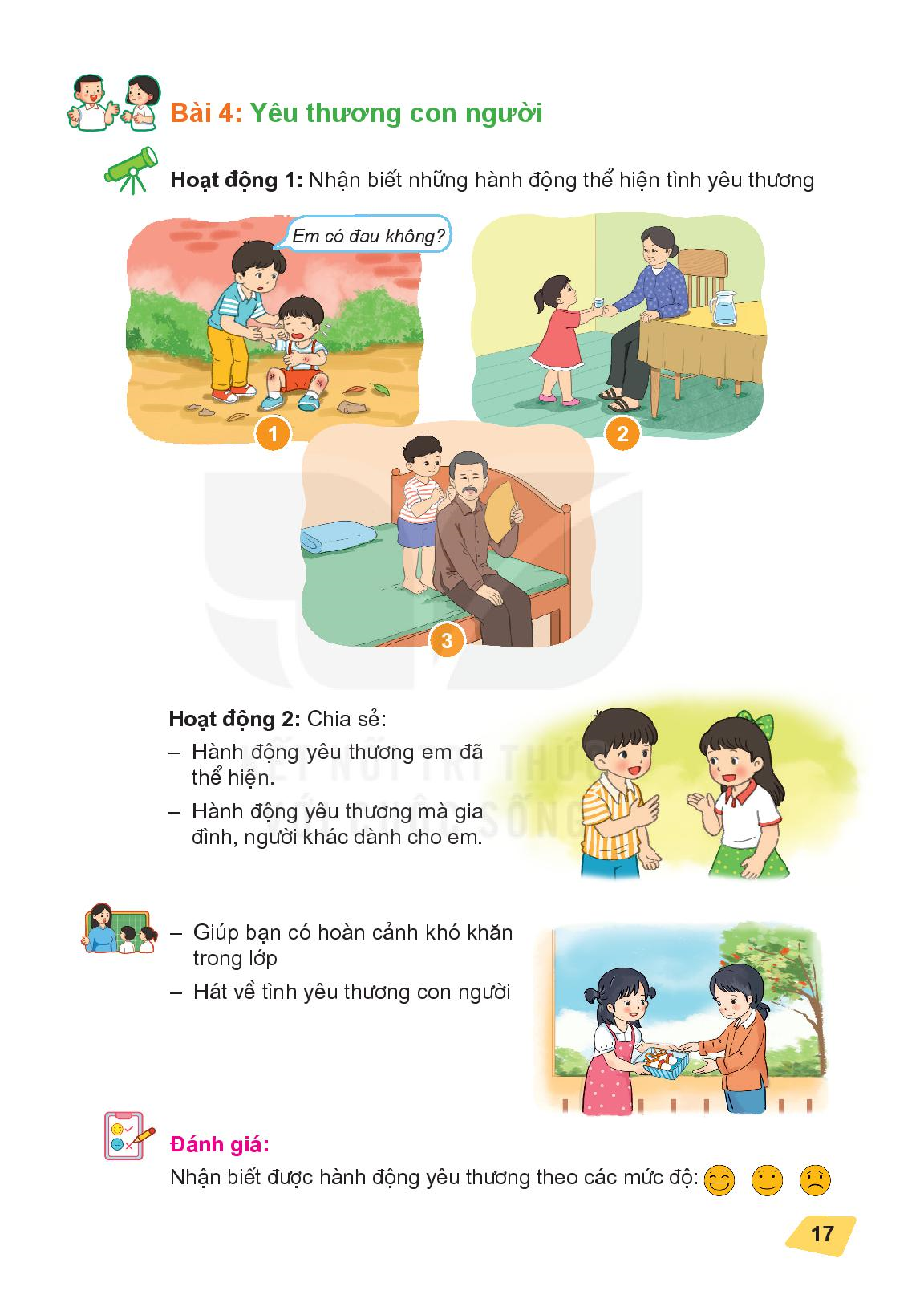 GV: Đỗ Thị Kiều Hoa
Lớp 1A6
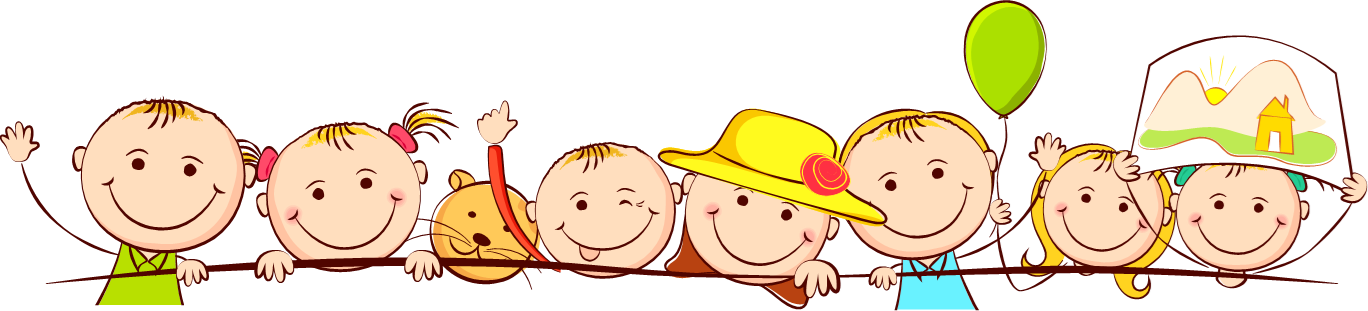 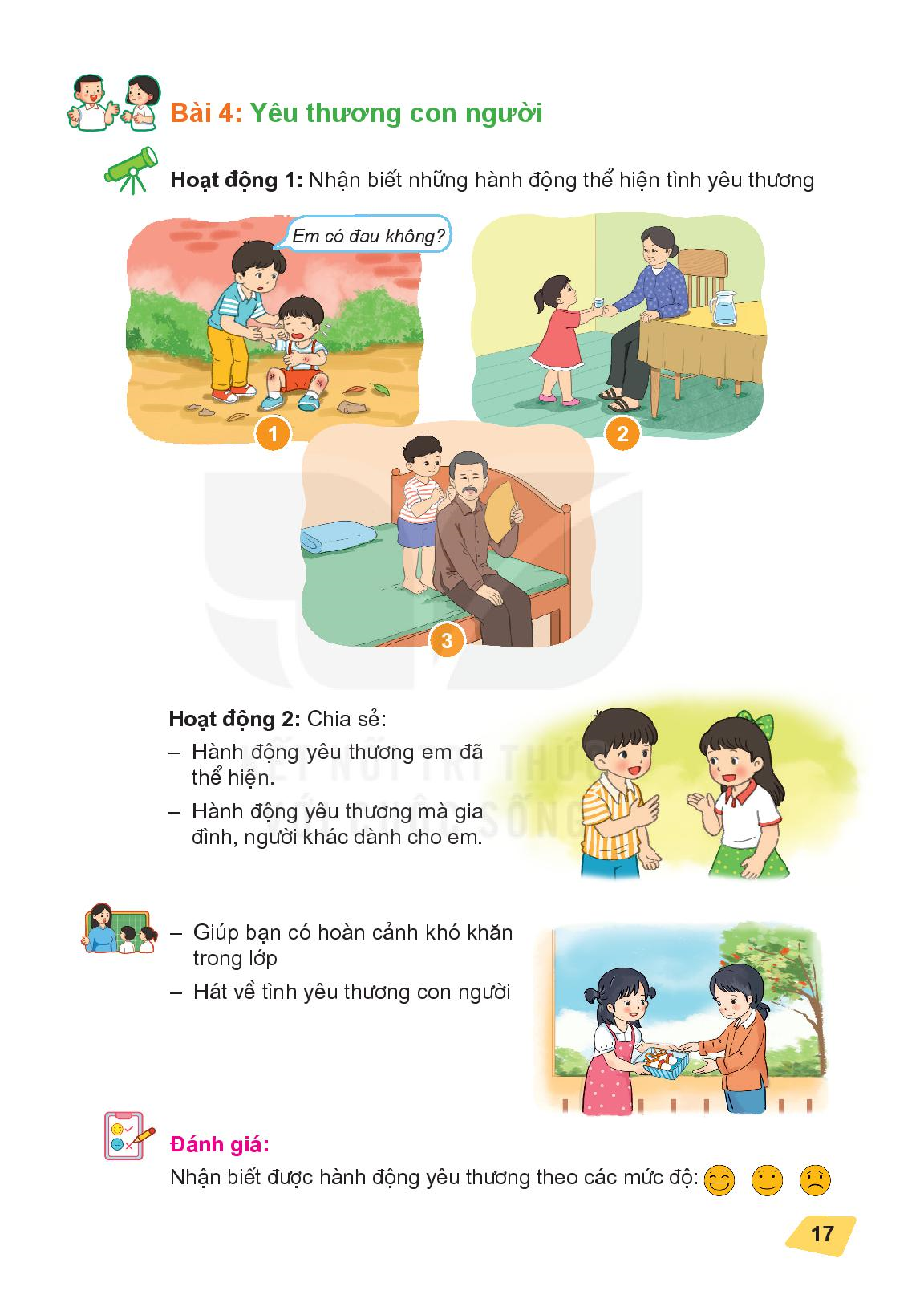 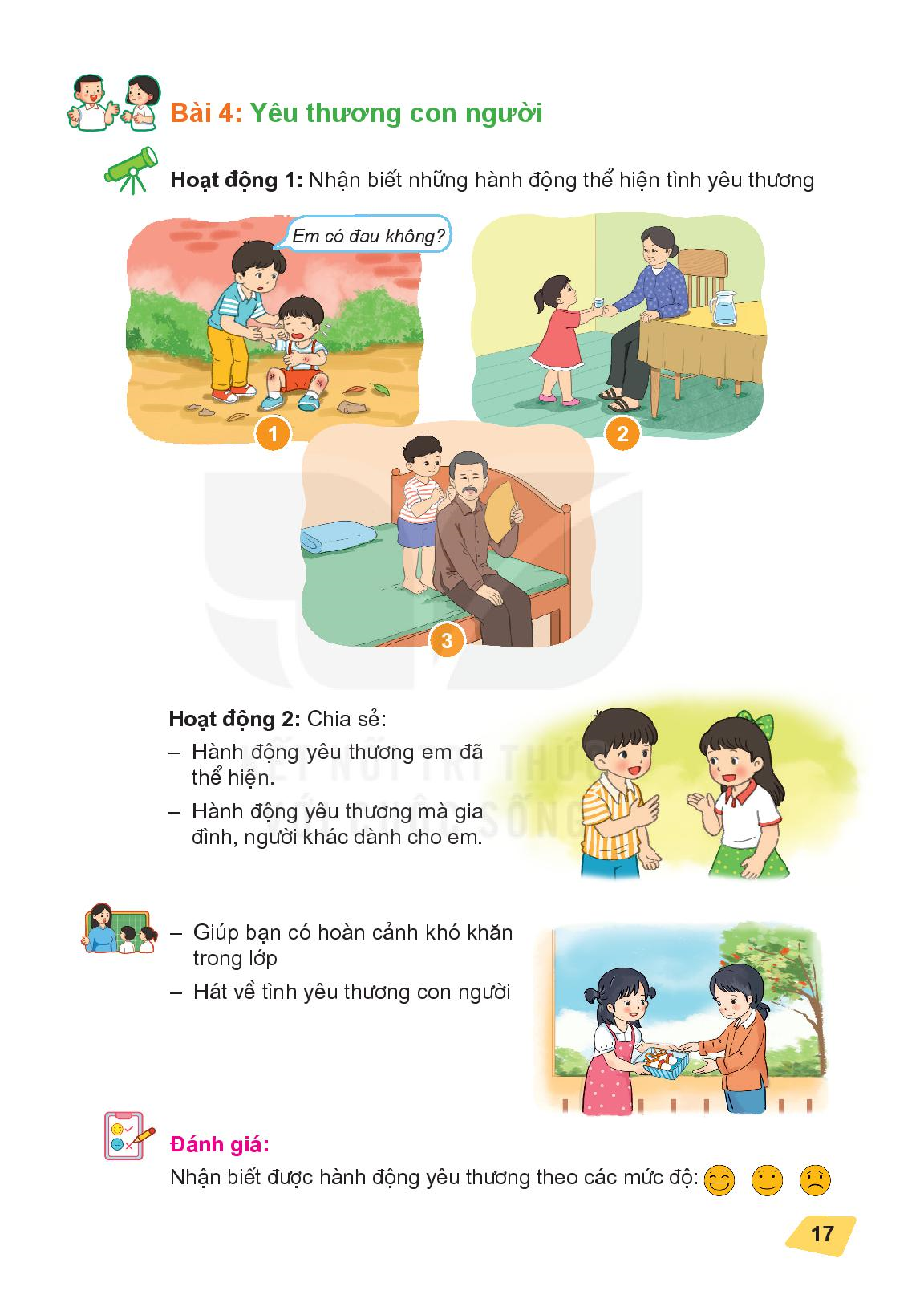 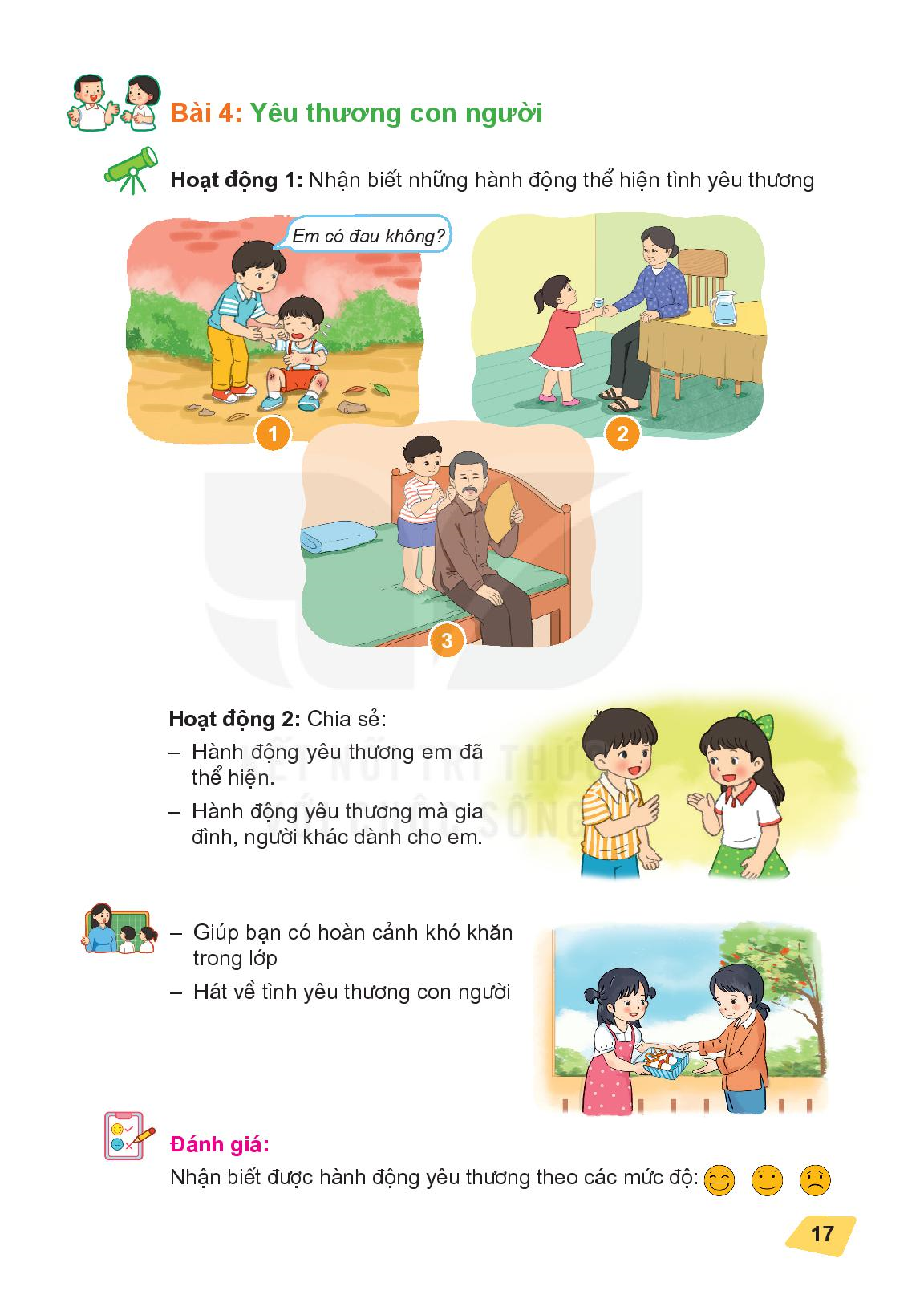 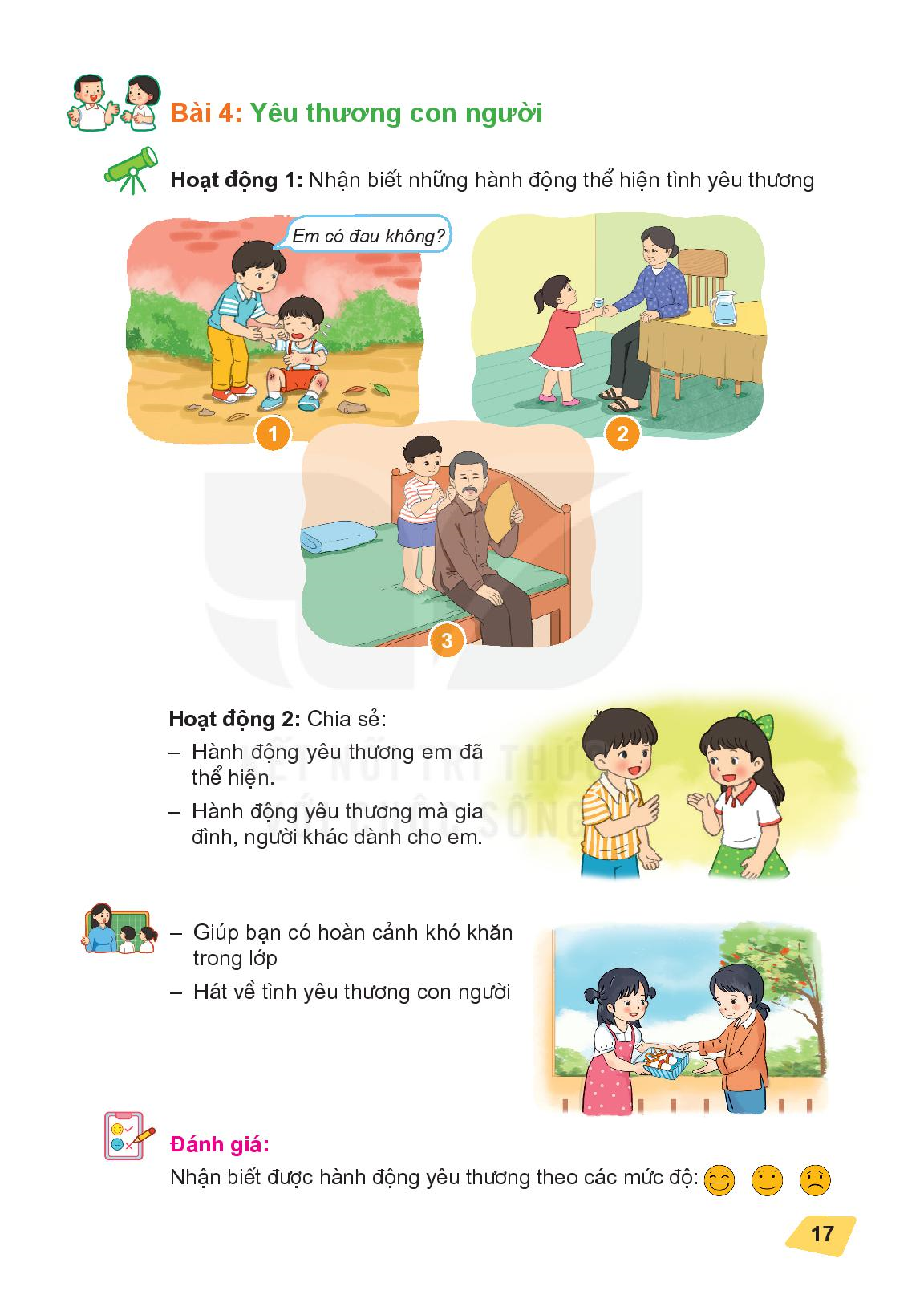 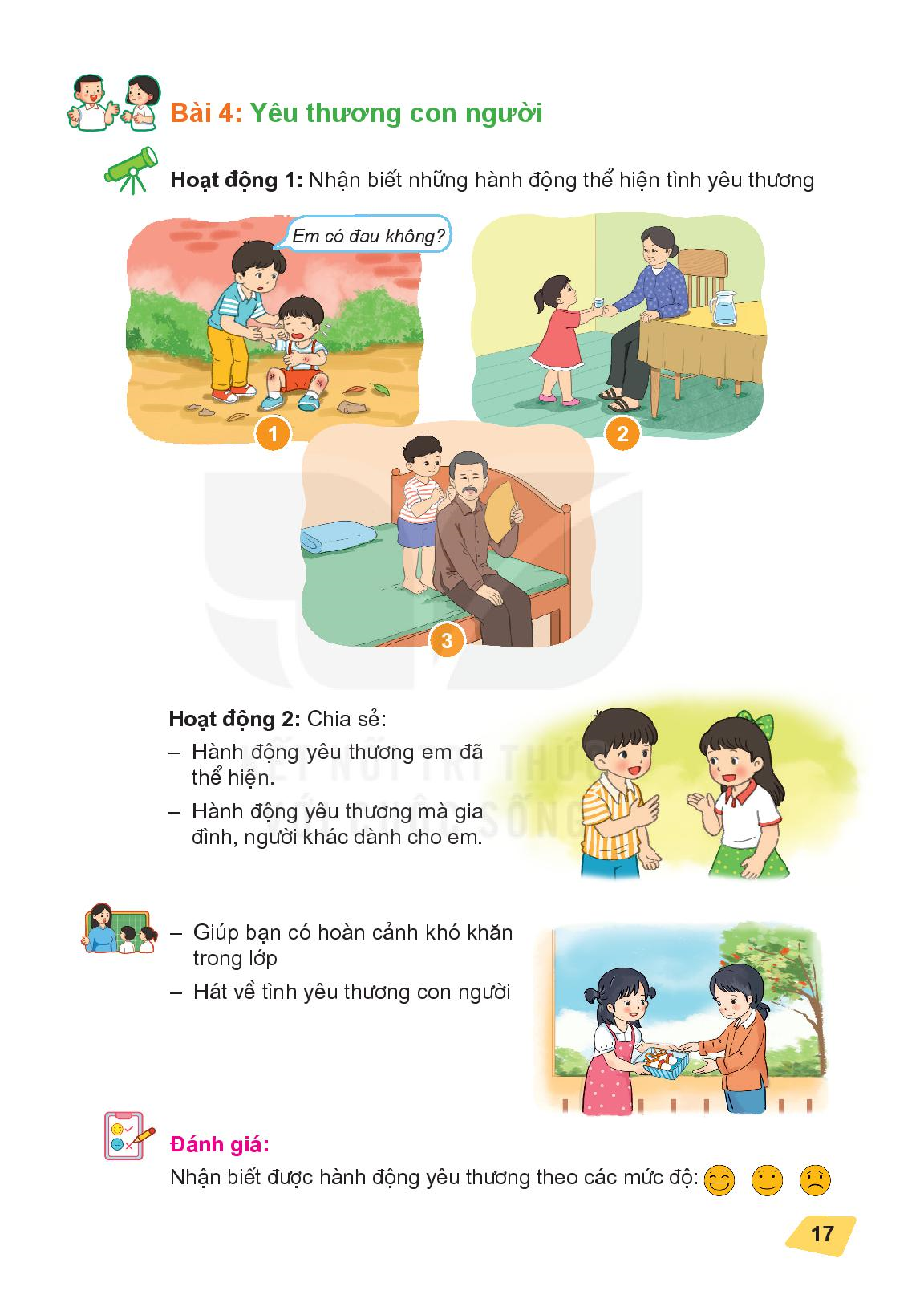 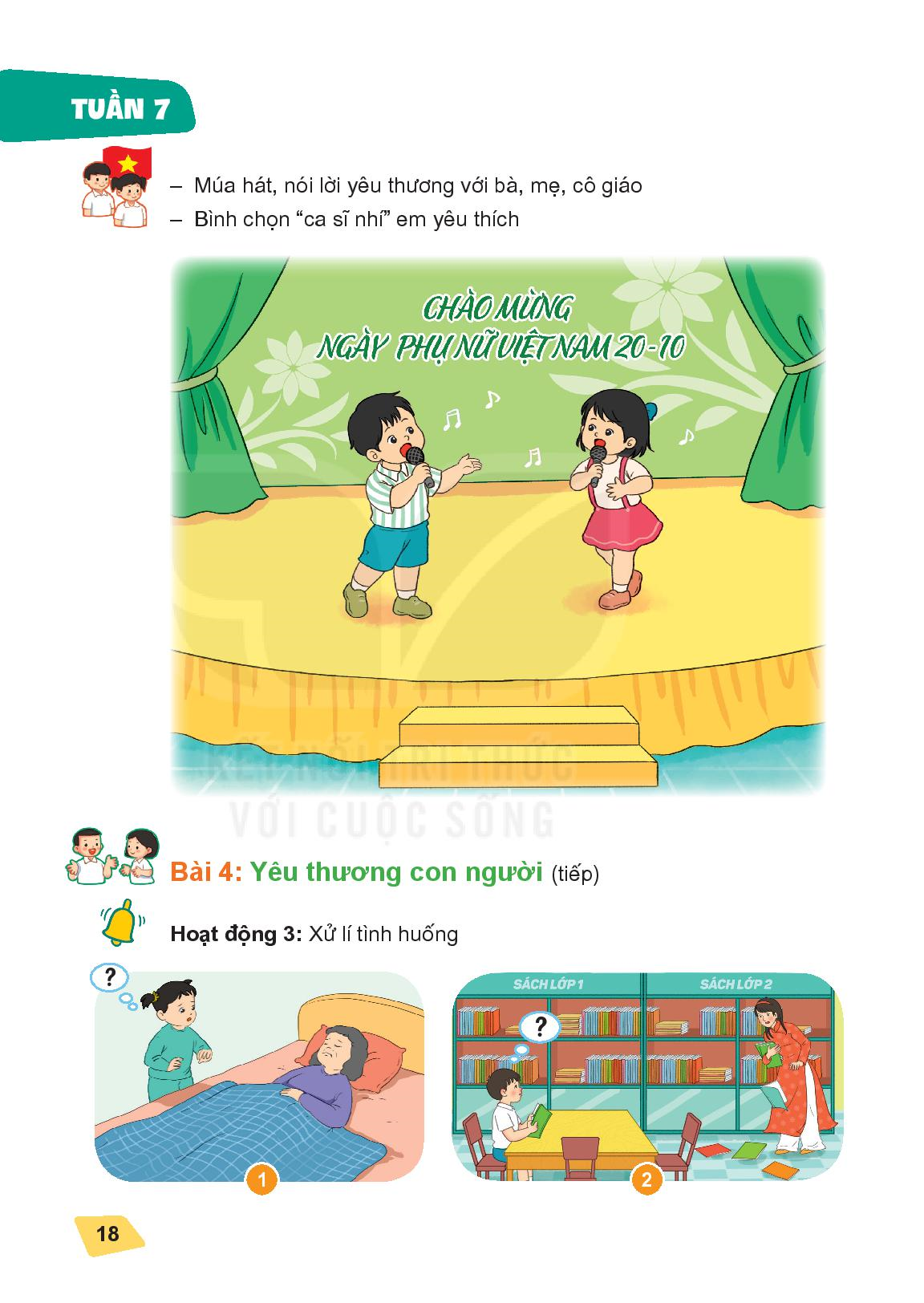 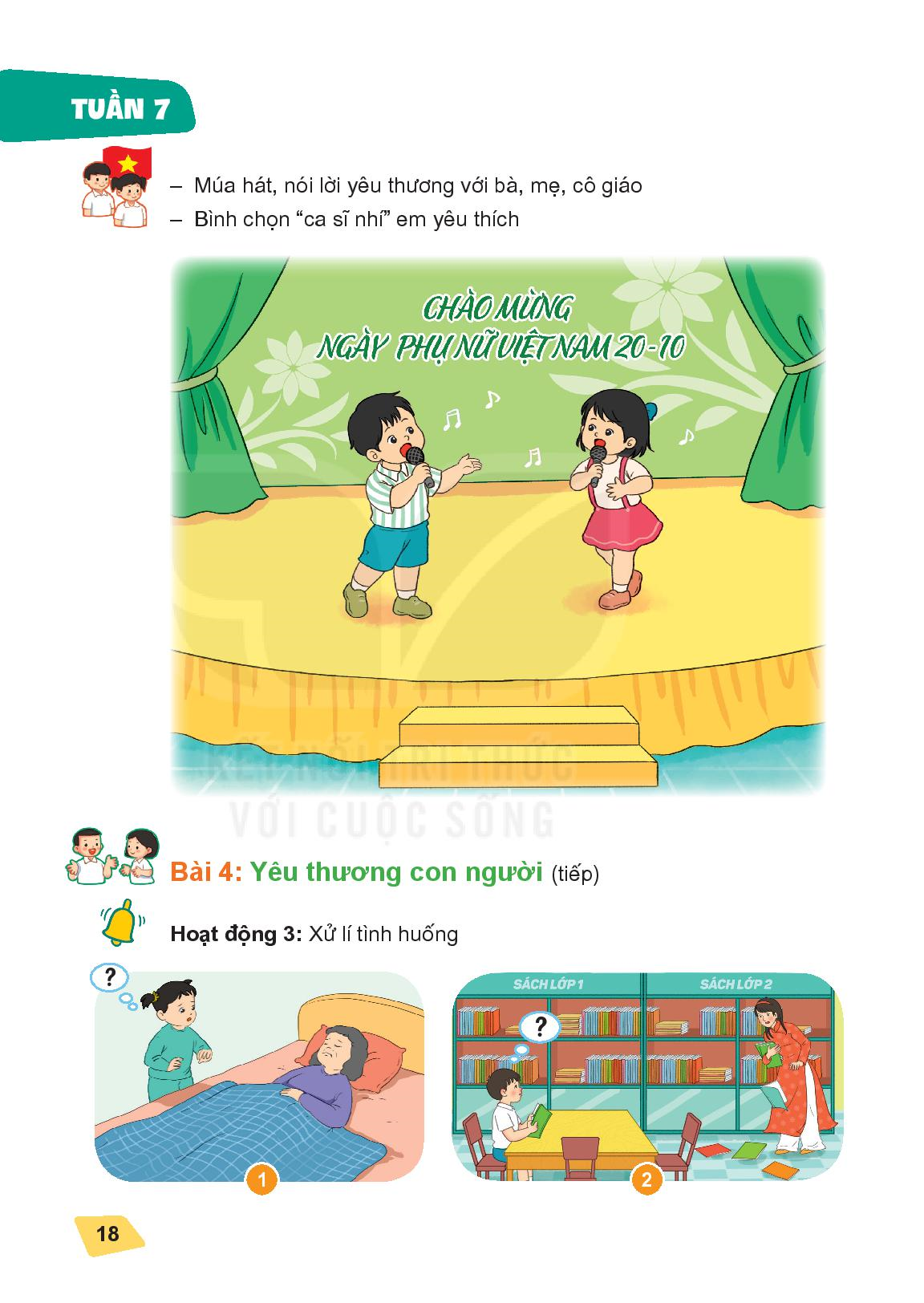 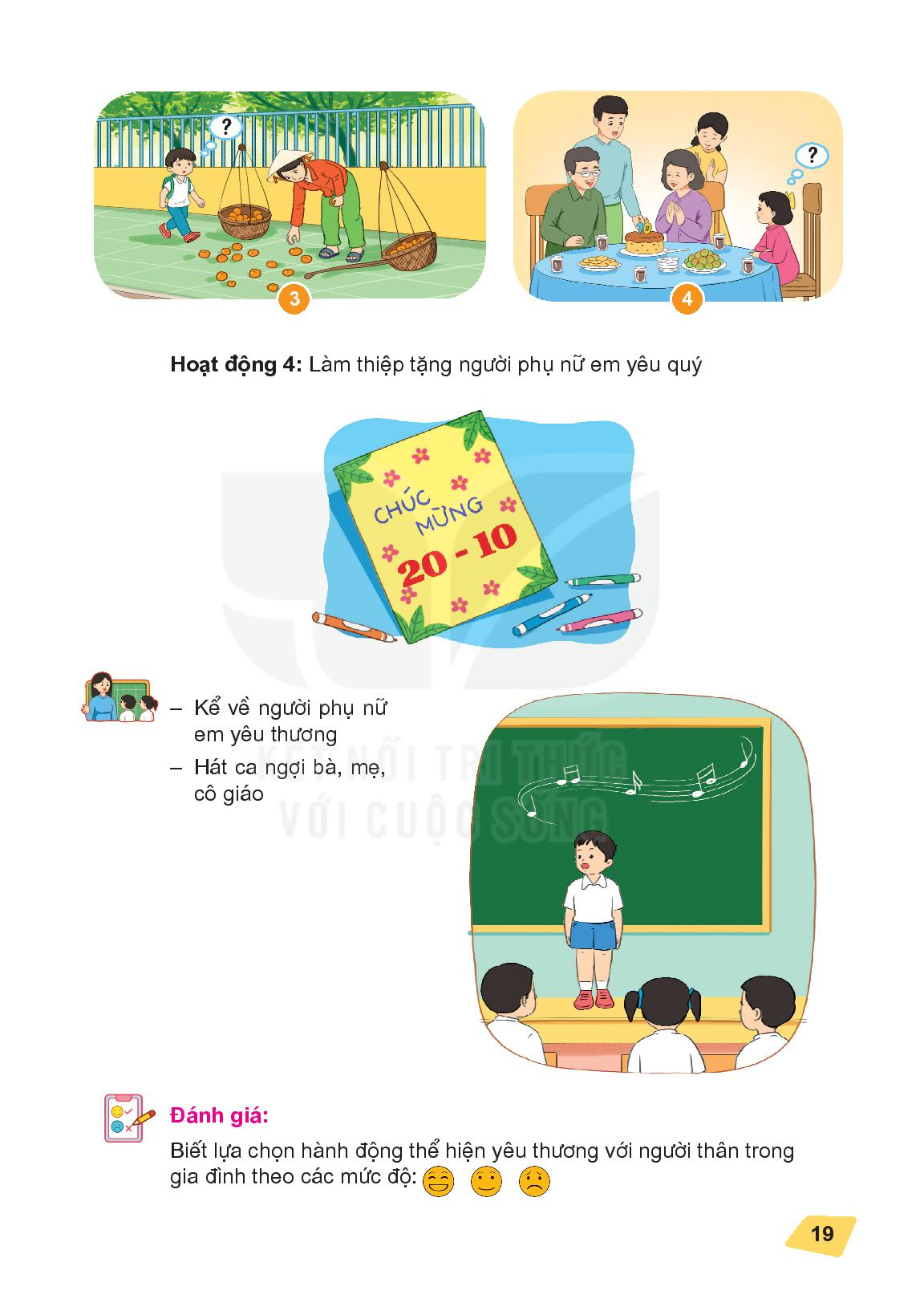 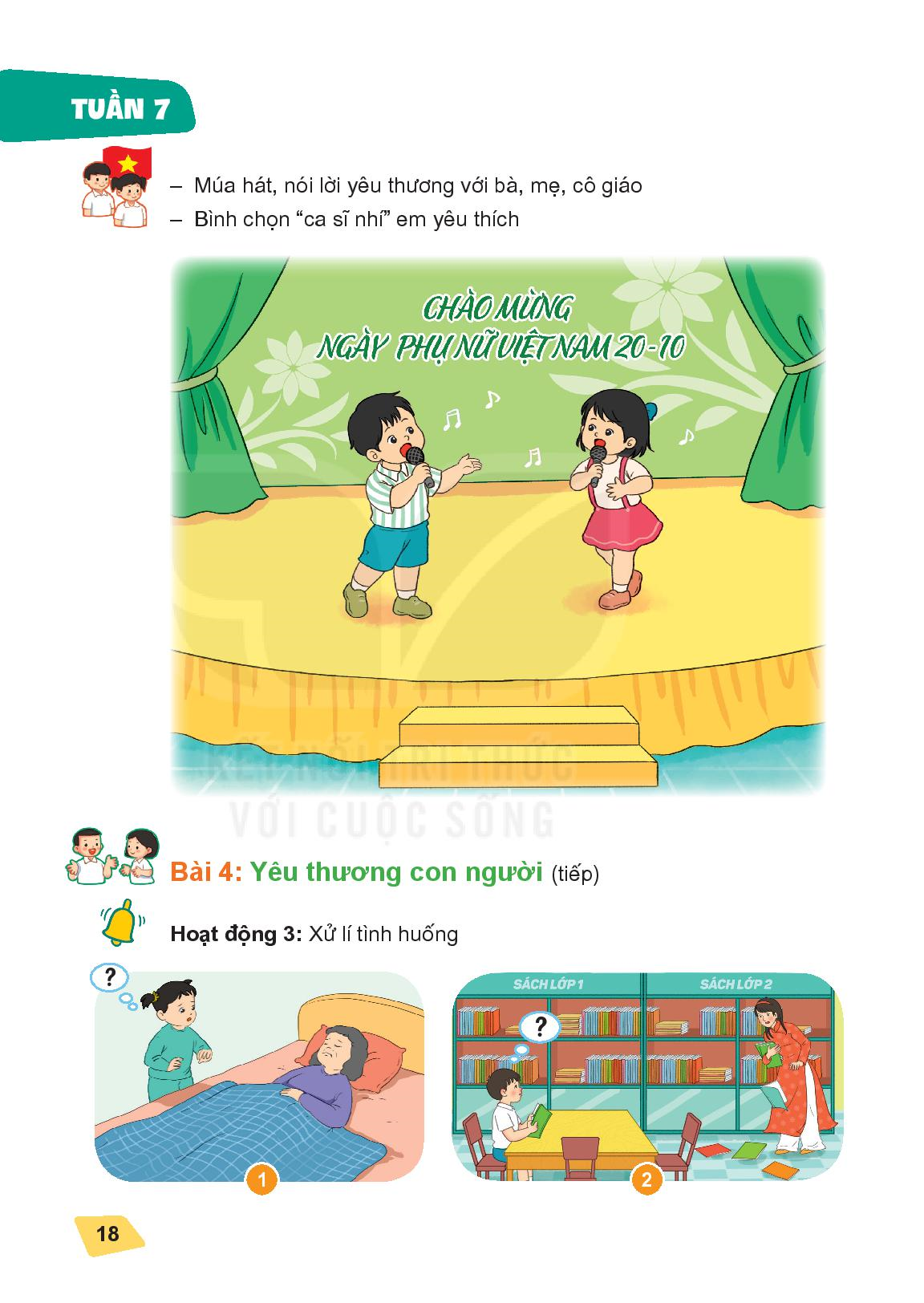 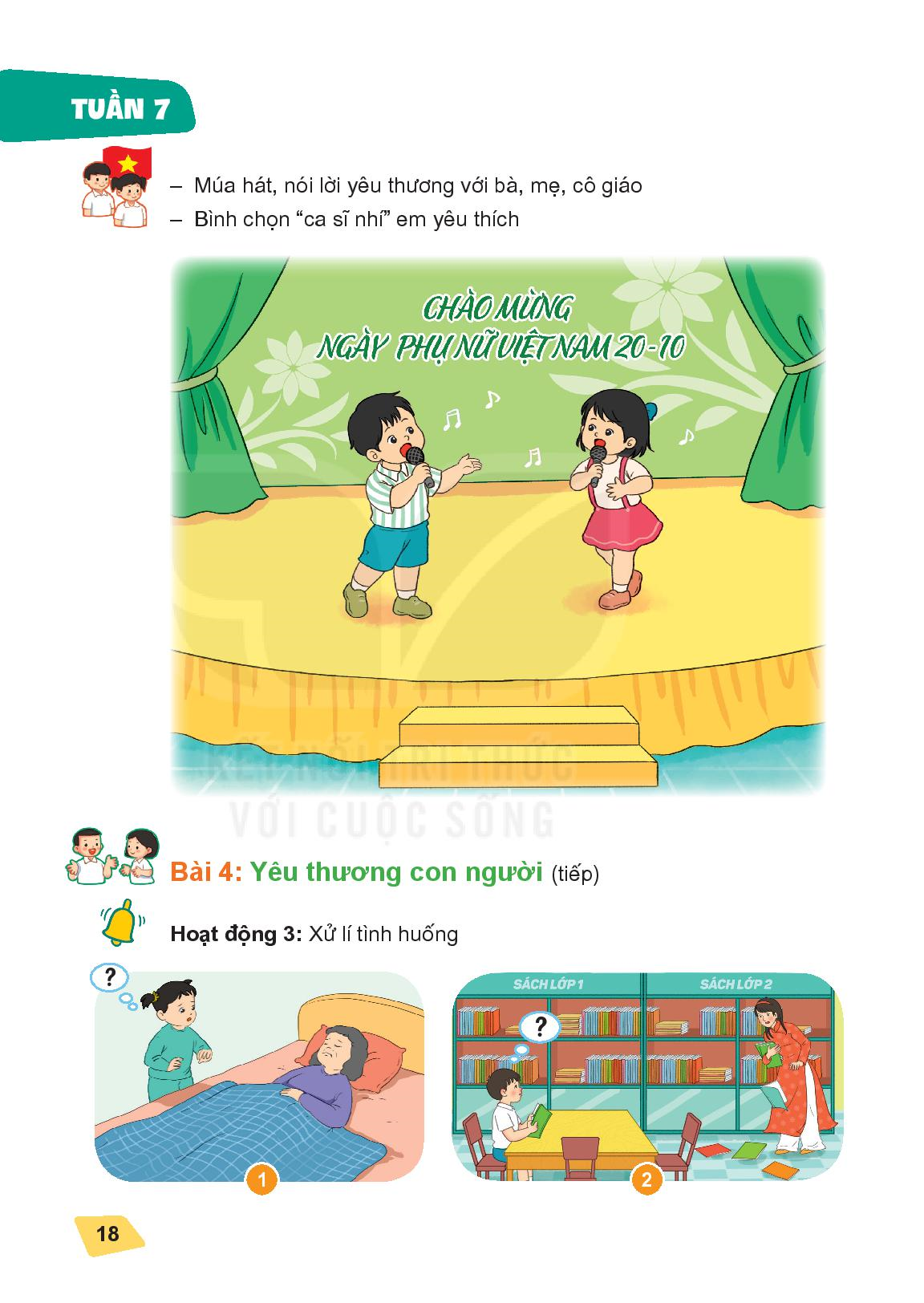 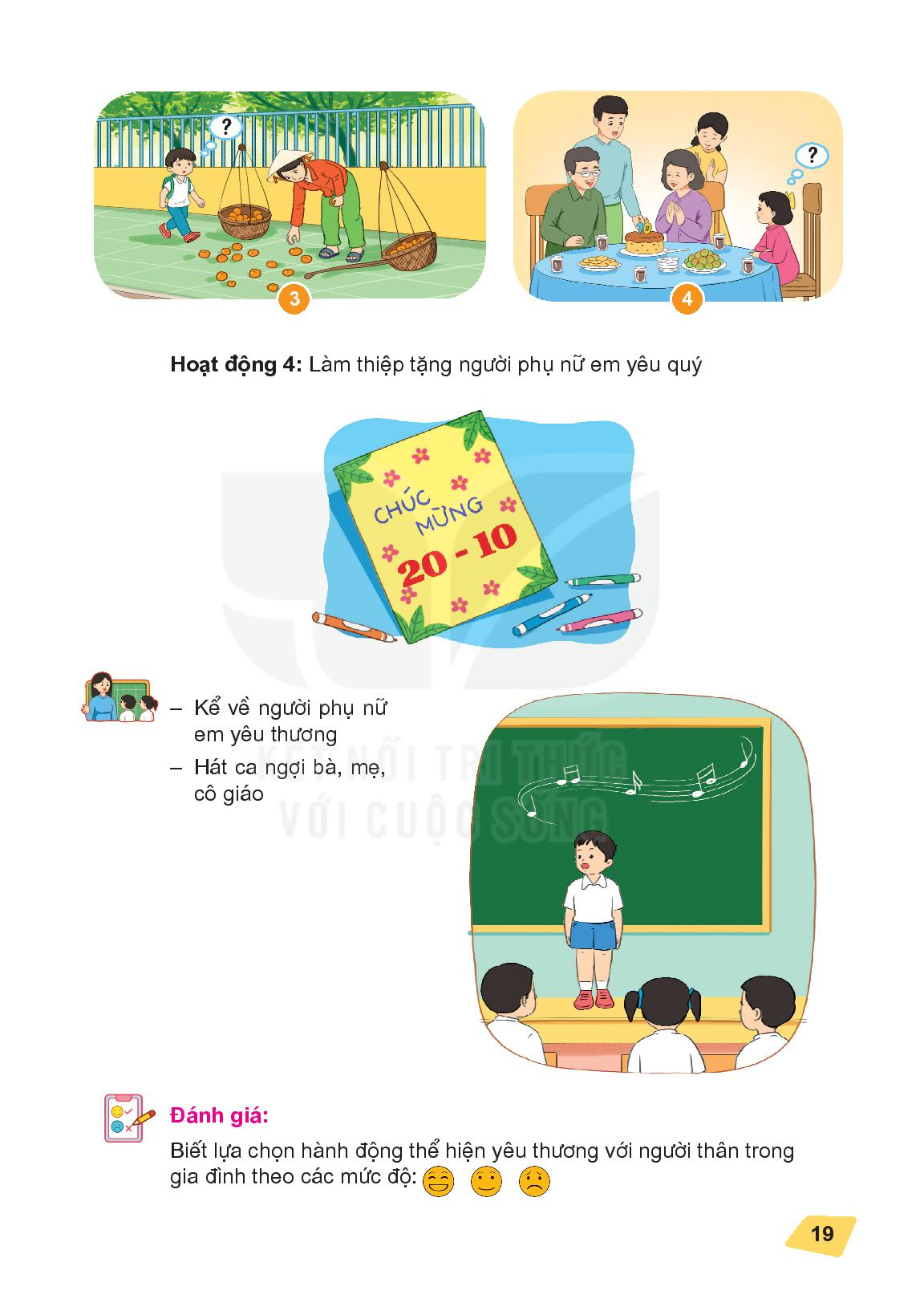 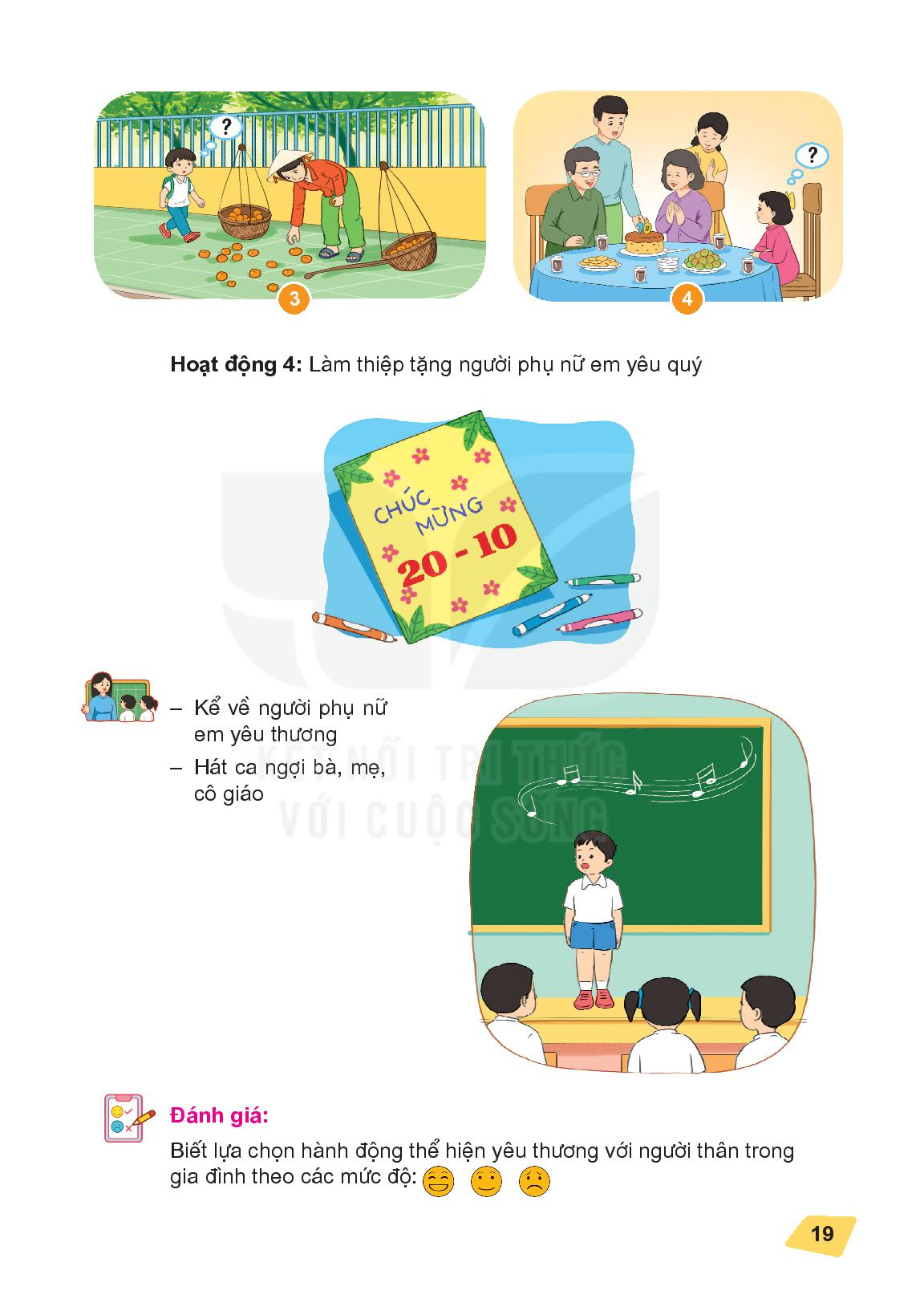 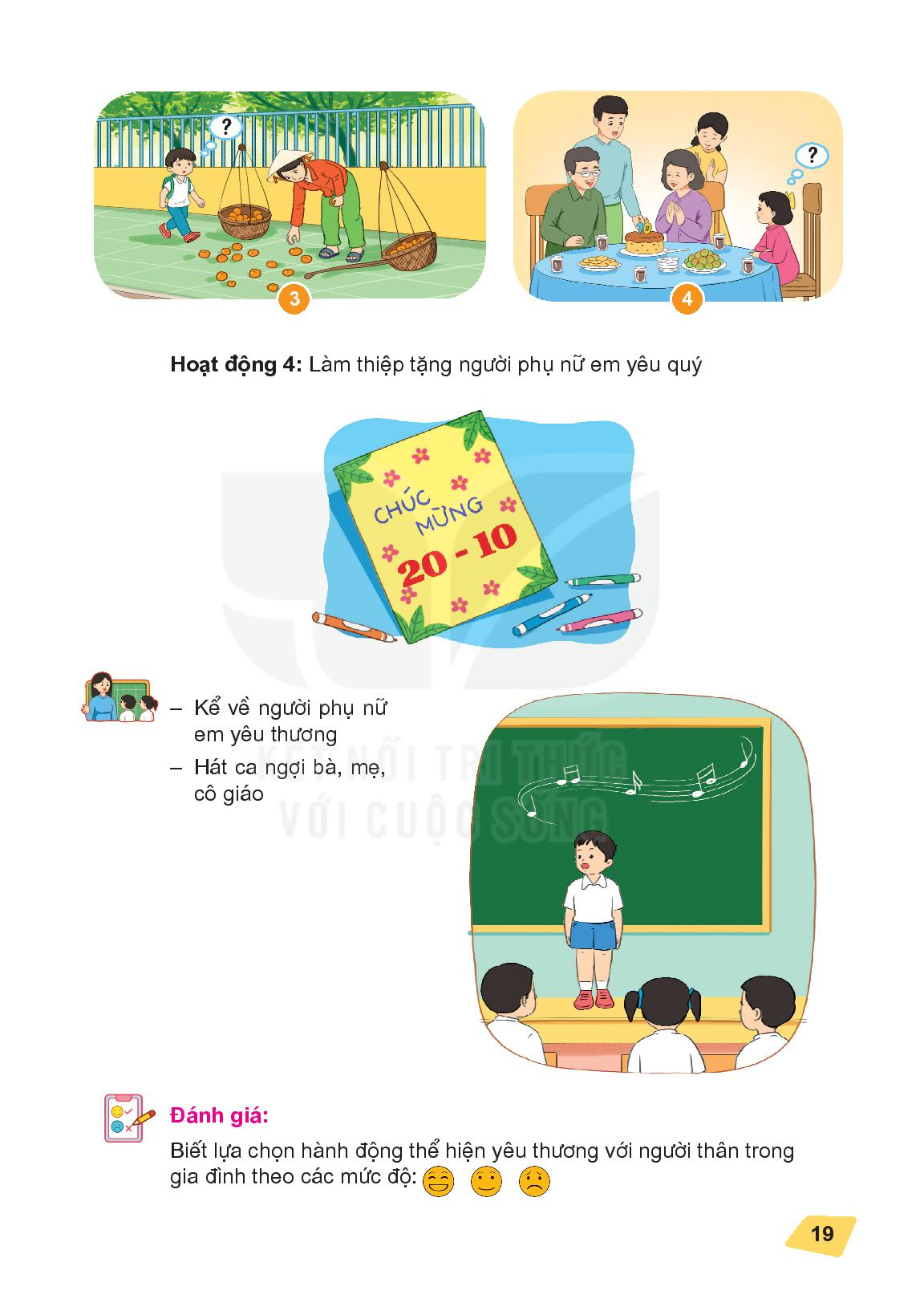 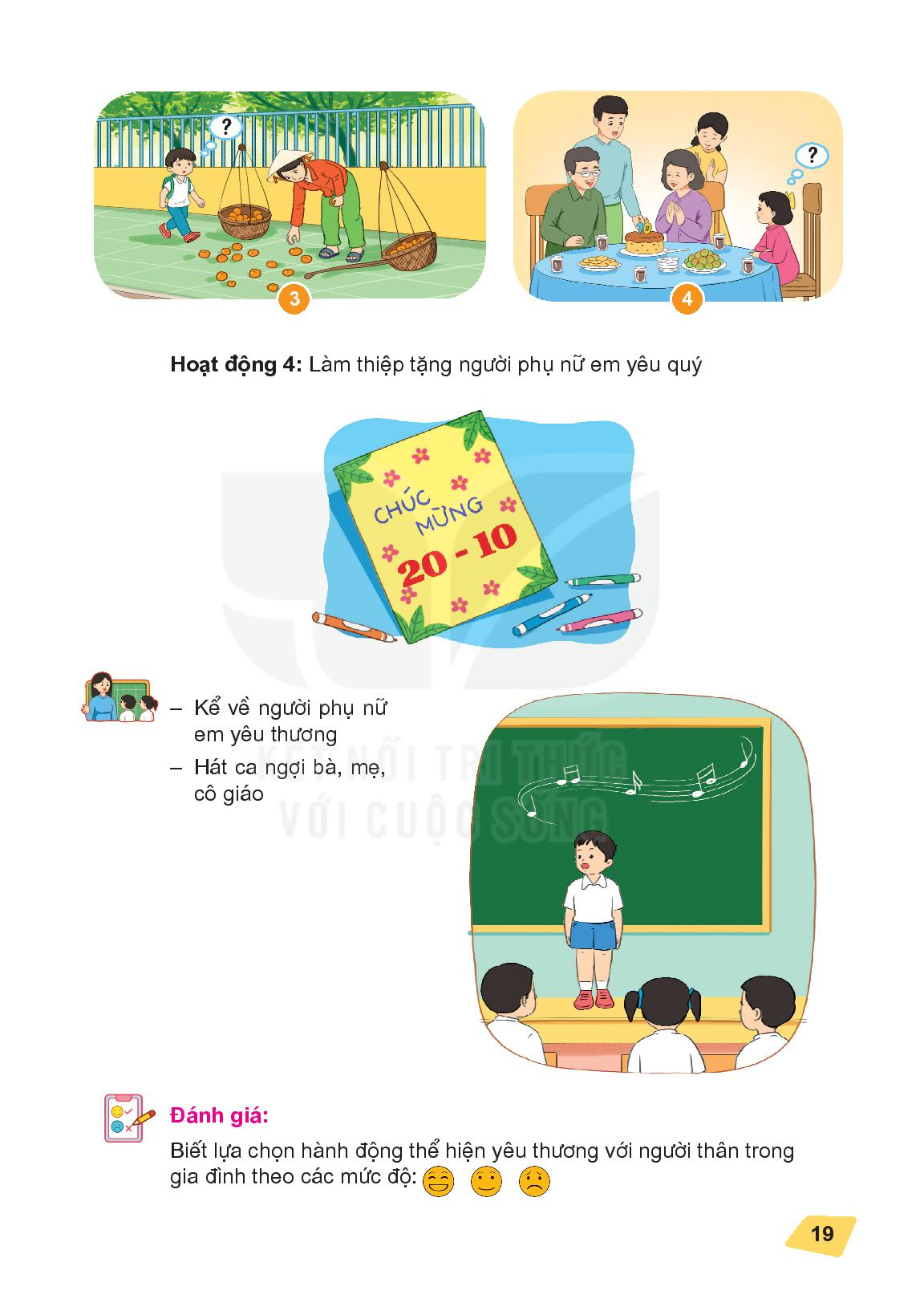 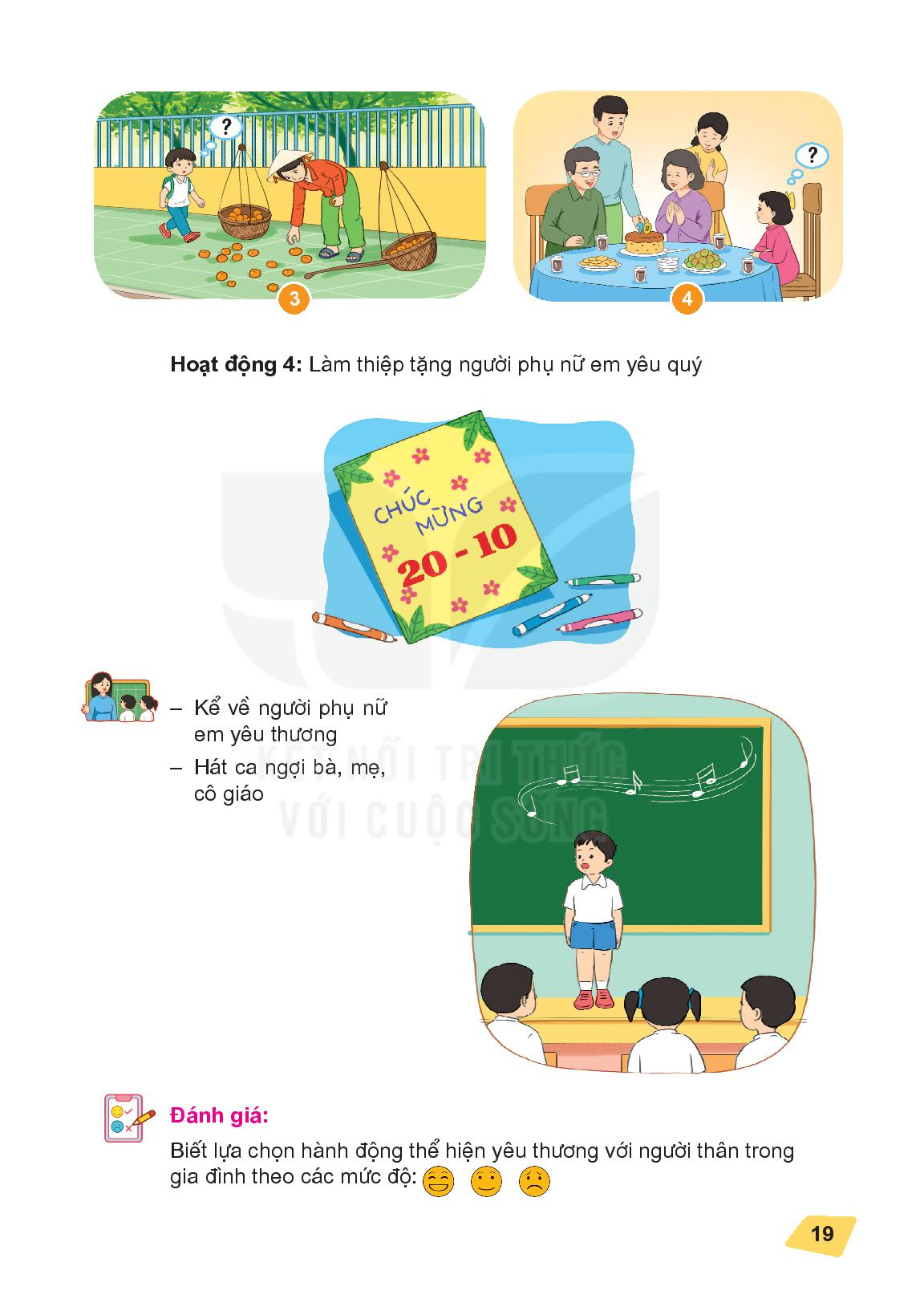 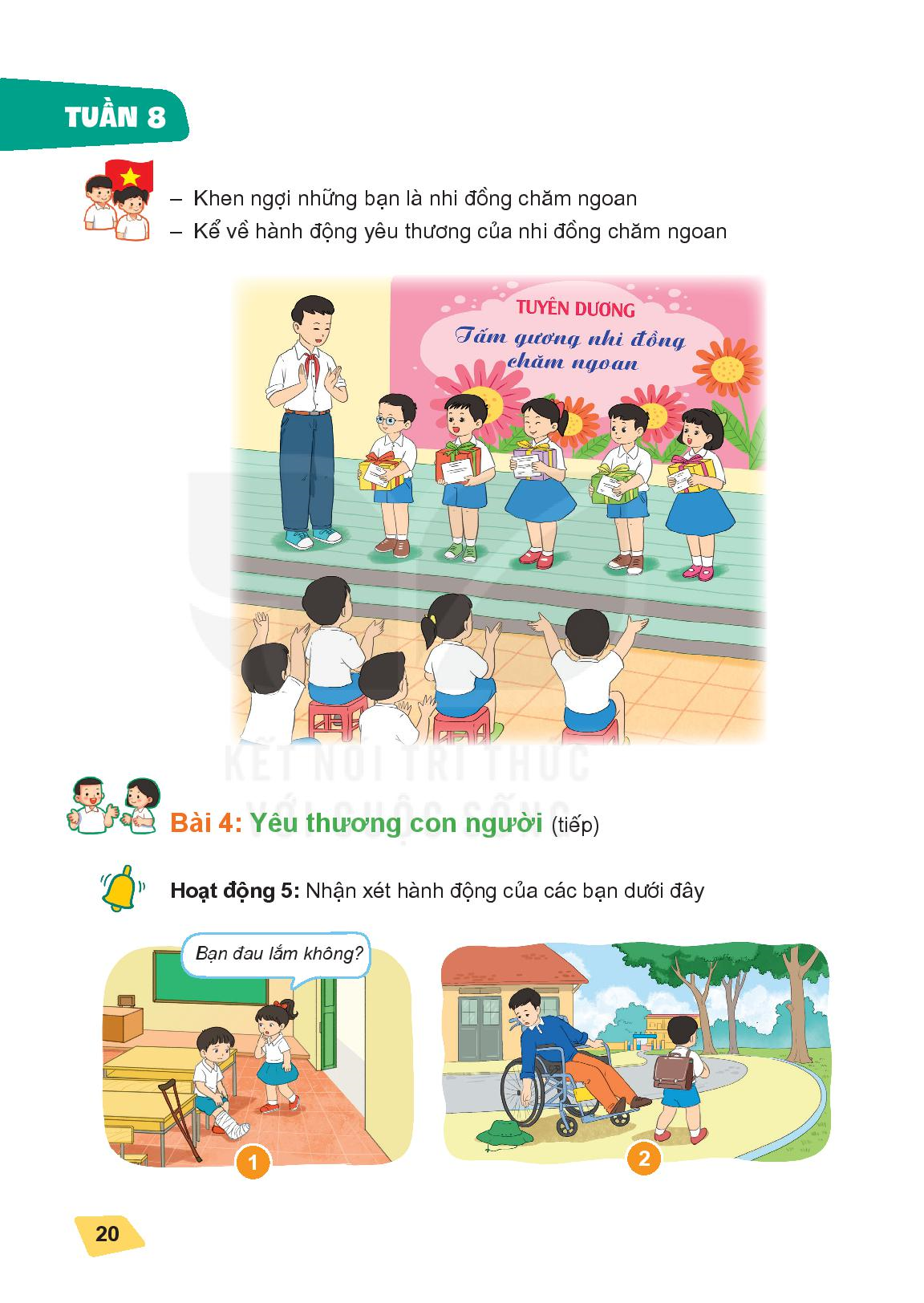 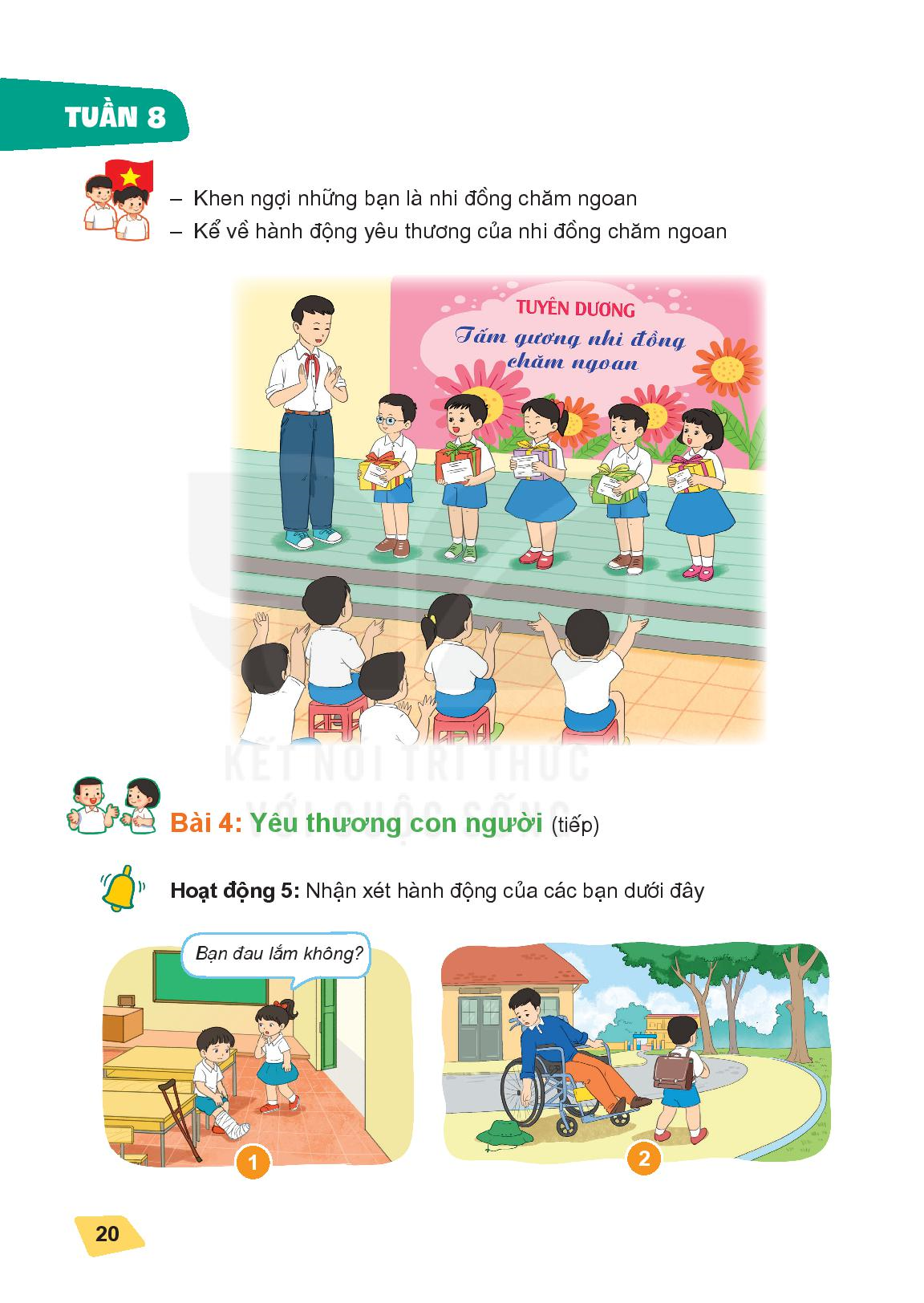 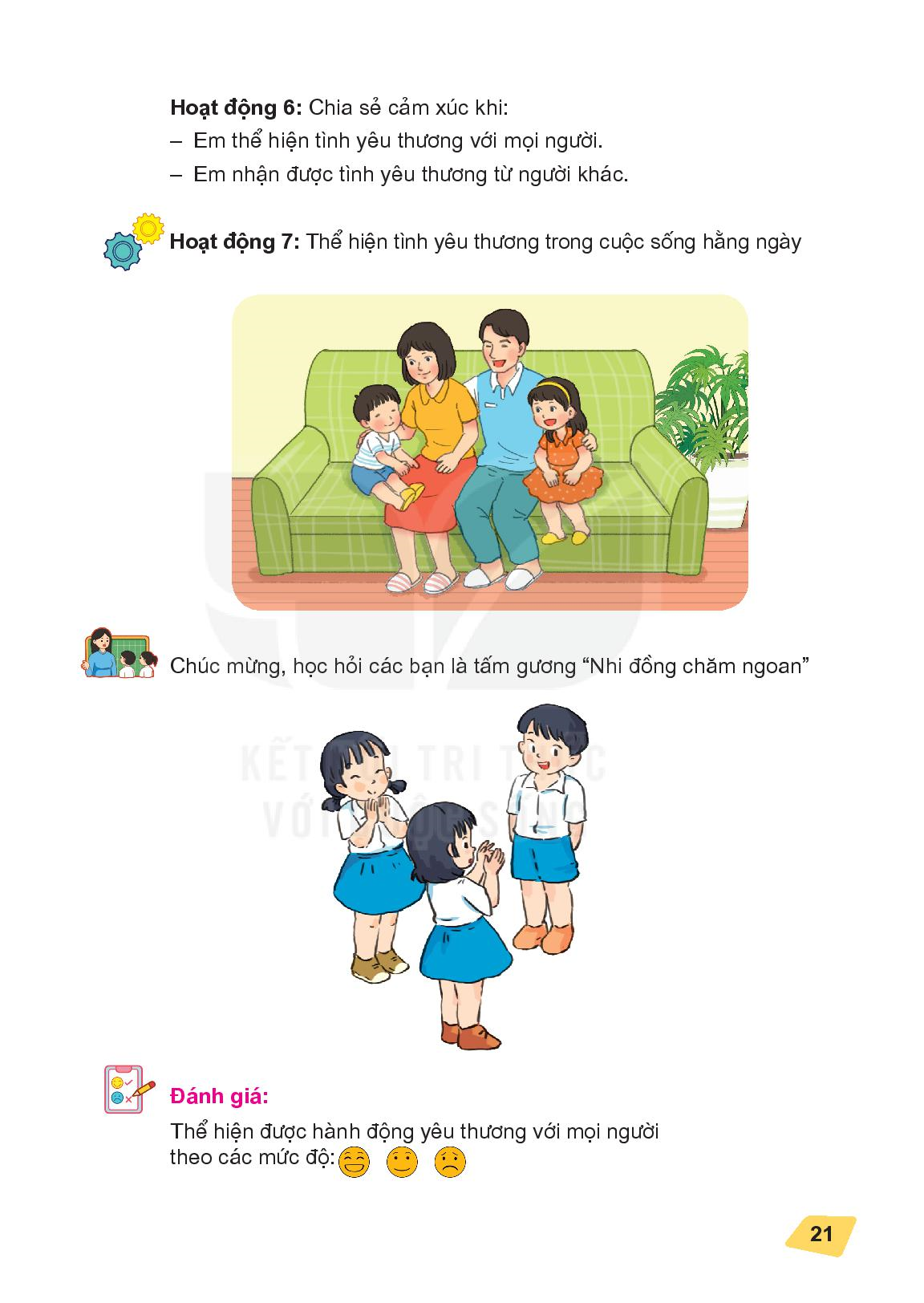 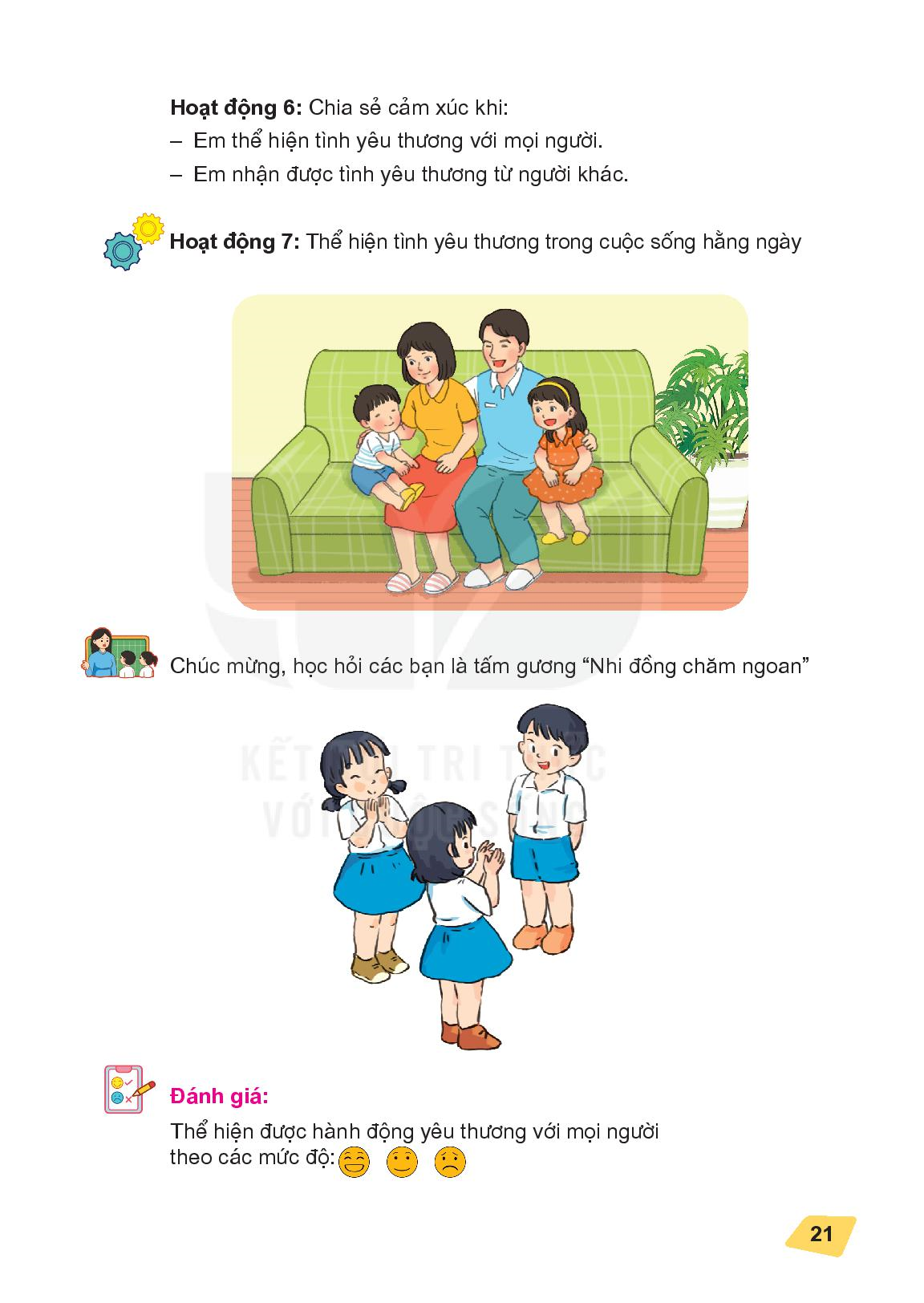 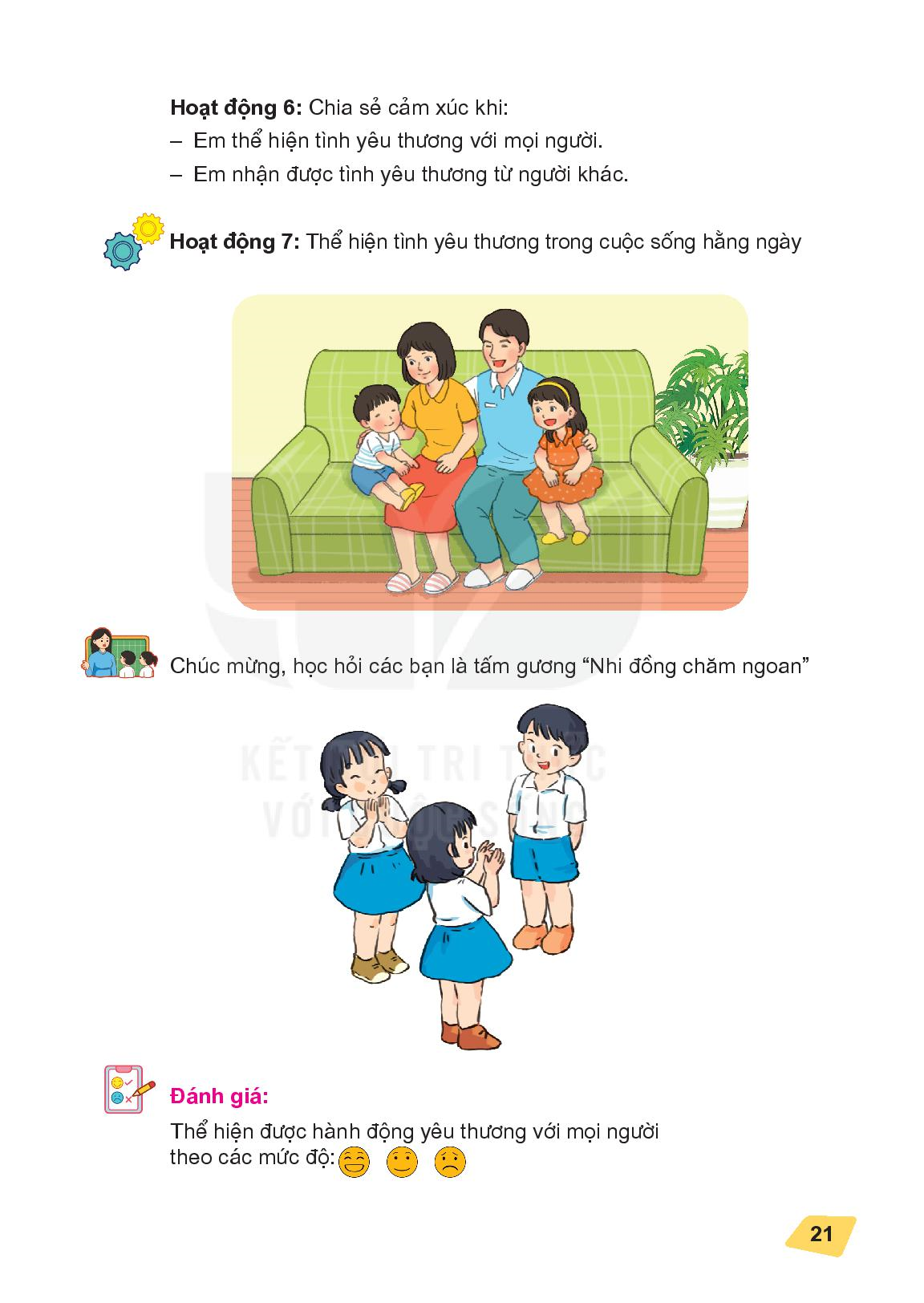 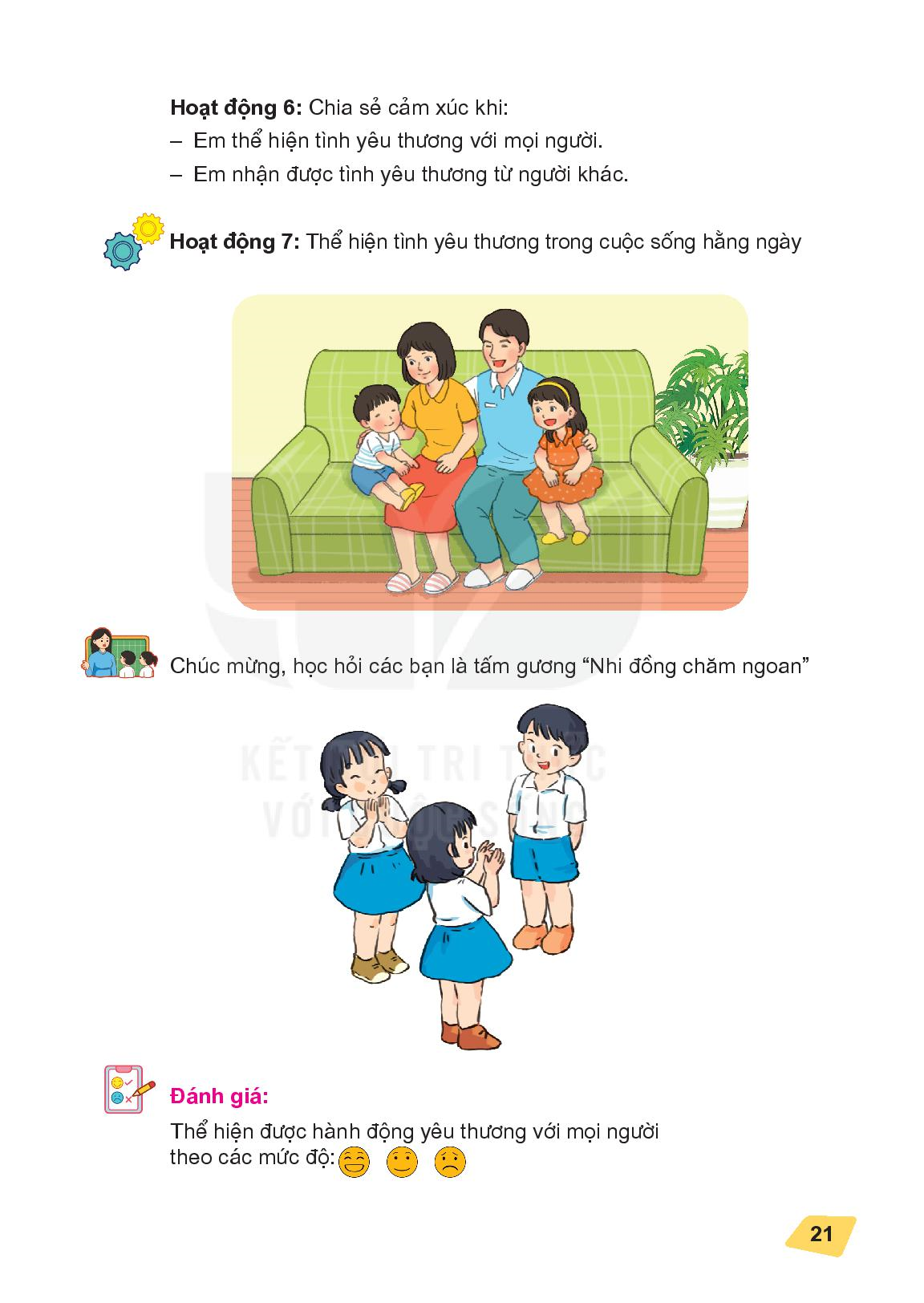